Katritsis DG, Josephson ME
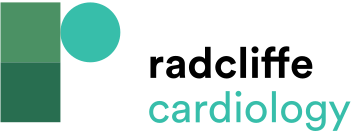 Figure 1: Proposed Circuit of Atrioventricular Nodal Reentrant Tachycardia
Citation: Arrhythmia & Electrophysiology Review 2016;5(2):130–5
https://doi.org/10.15420/aer.2016.18.2
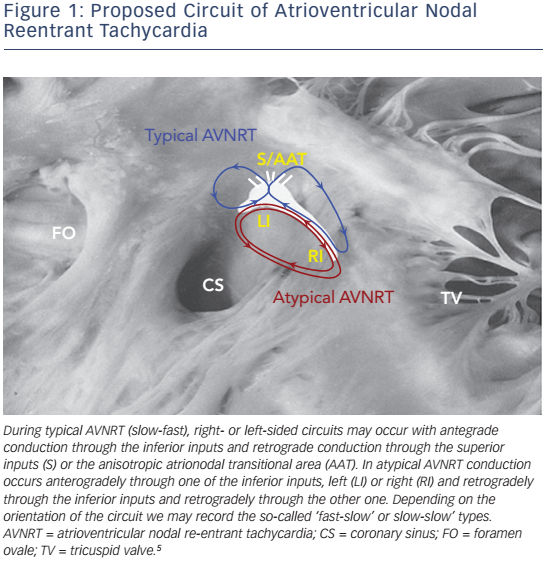